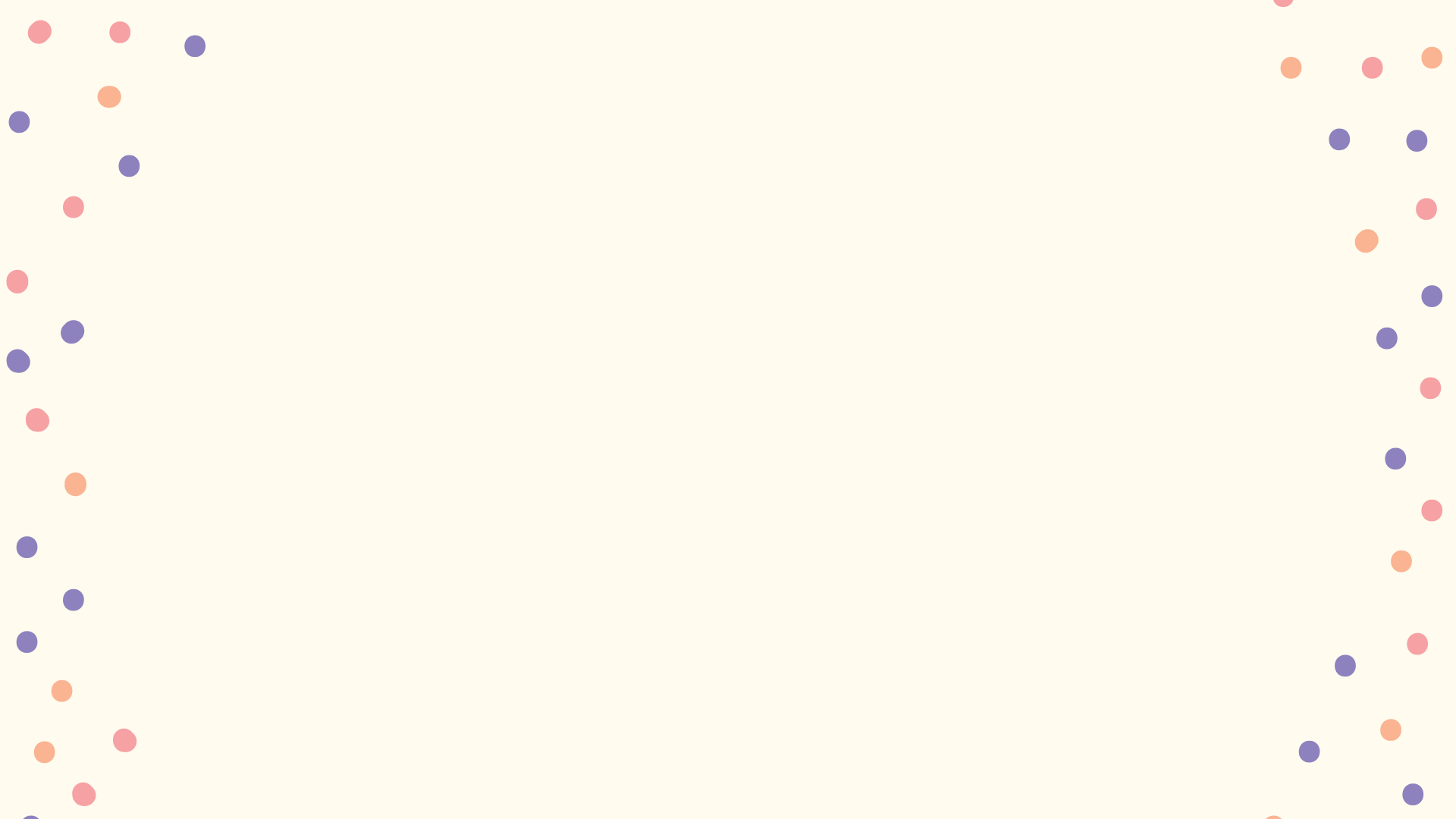 UBND QUẬN LONG BIÊN
TRƯỜNG MẦM NON GIA QUẤT
VĂN HỌC
THƠ: EM VẼ BÁC HỒ
Lớp: Nhà trẻ D2
Giáo viên: Bùi Ngọc Châm
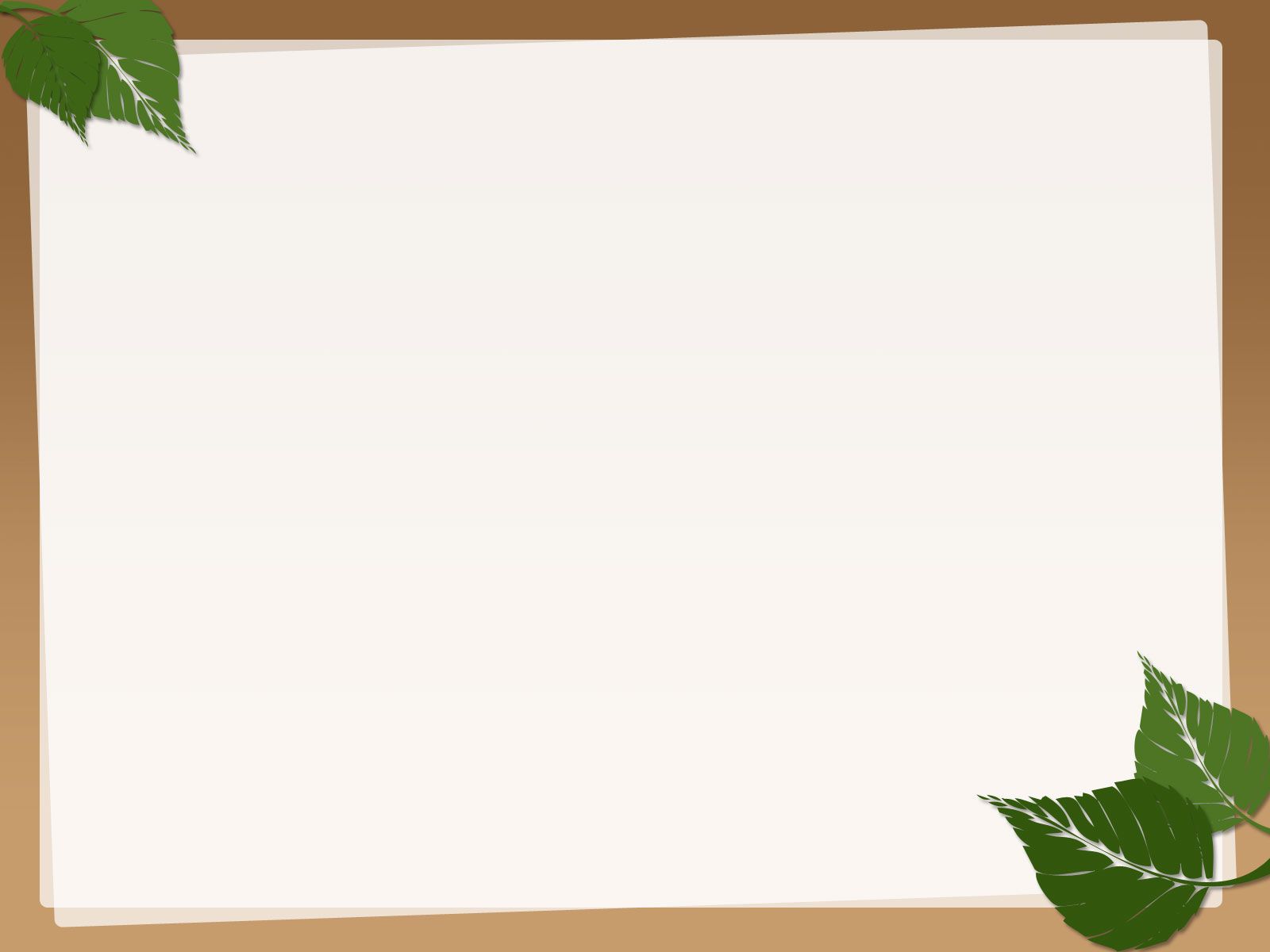 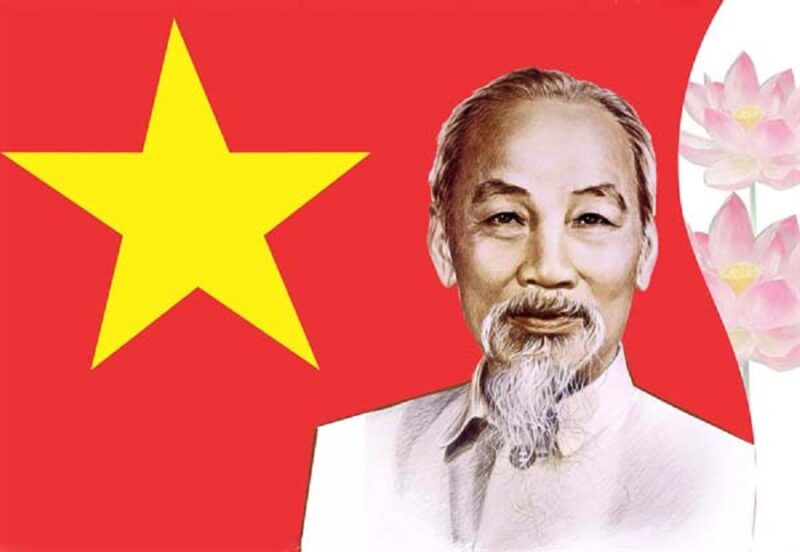 BÁC HỒ
Đây là ai?
THƠ: EM VẼ BÁC HỒ
Tác giả: Thy Ngọc
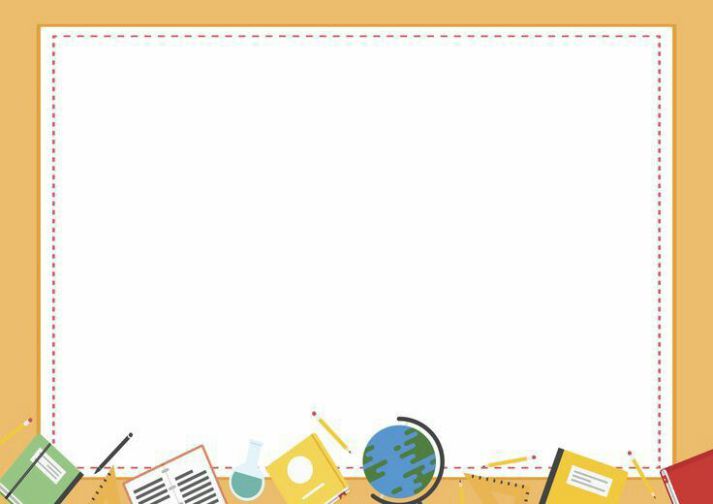 THƠ: EM VẼ BÁC HỒ
Tác giả: Thy Ngọc
Em vẽ Bác HồTrên tờ giấy trắngEm vẽ vầng tránTrán Bác Hồ caoEm vẽ tóc râuChỉ vờn nhè nhẹEm vẽ Bác bếHai cháu hai tay
Cháu Bắc bên nàyCháu Nam bên ấy…
Vẽ hết trang giấyToàn những thiếu nhiTheo bước Bác điKhăn quàng đỏ thắmEm vẽ chim trắngBay trên trời xanhEm đề dưới tranh” Đời đời ơn Bác”
BÀI THƠ: EM VẼ BÁC HỒ
Tác giả: Thy Ngọc
CÔ VỪA ĐỌC BÀI THƠ GÌ?
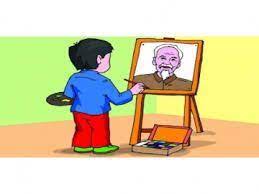 BÀI THƠ DO AI SÁNG TÁC?
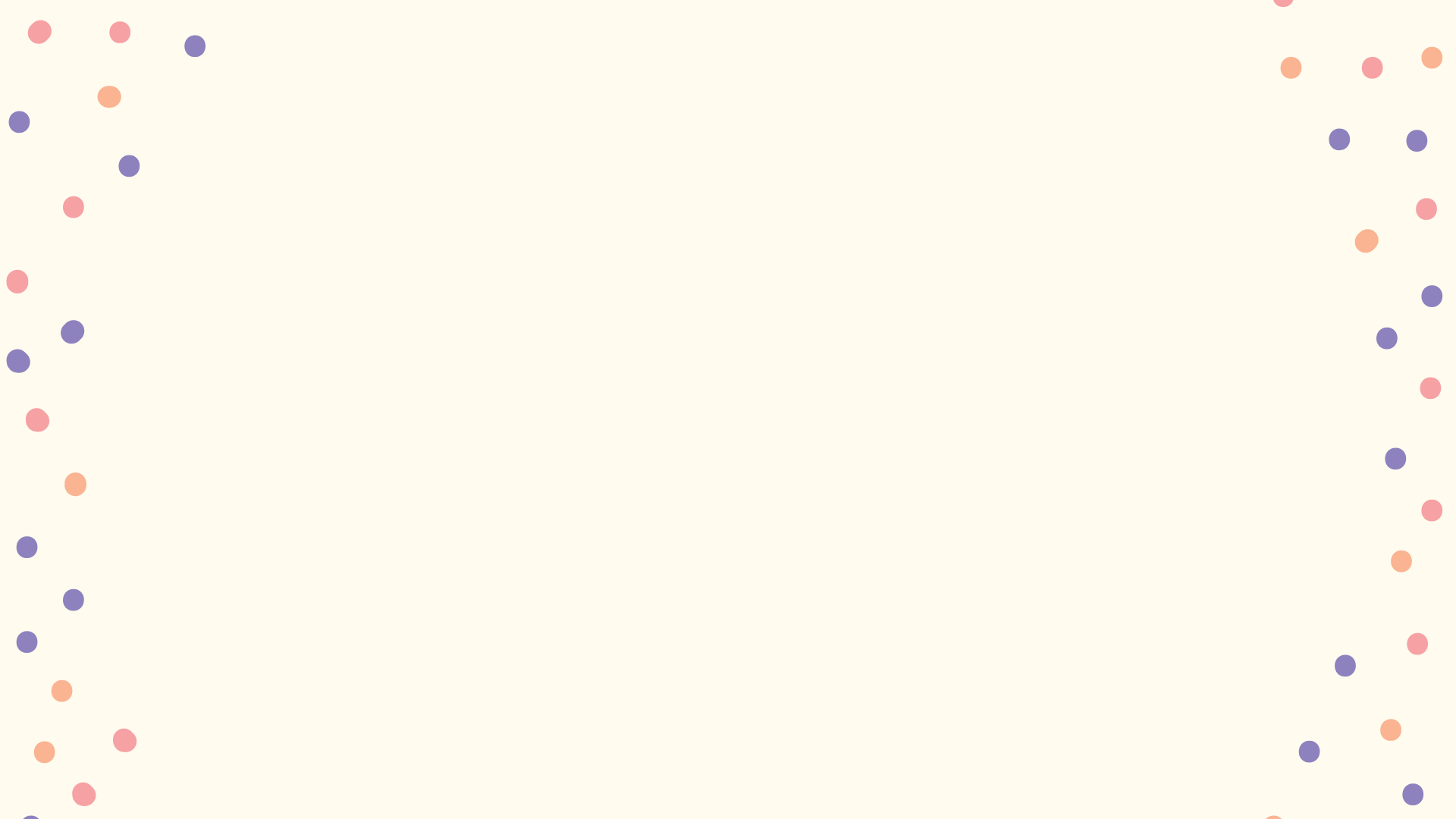 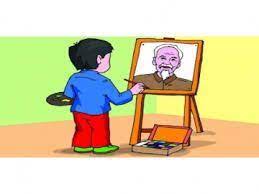 Em vẽ Bác HồTrên tờ giấy trắngEm vẽ vầng tránTrán Bác Hồ caoEm vẽ tóc râuChỉ vờn nhè nhẹ
Bạn nhỏ vẽ Bác Hồ như thế nào?
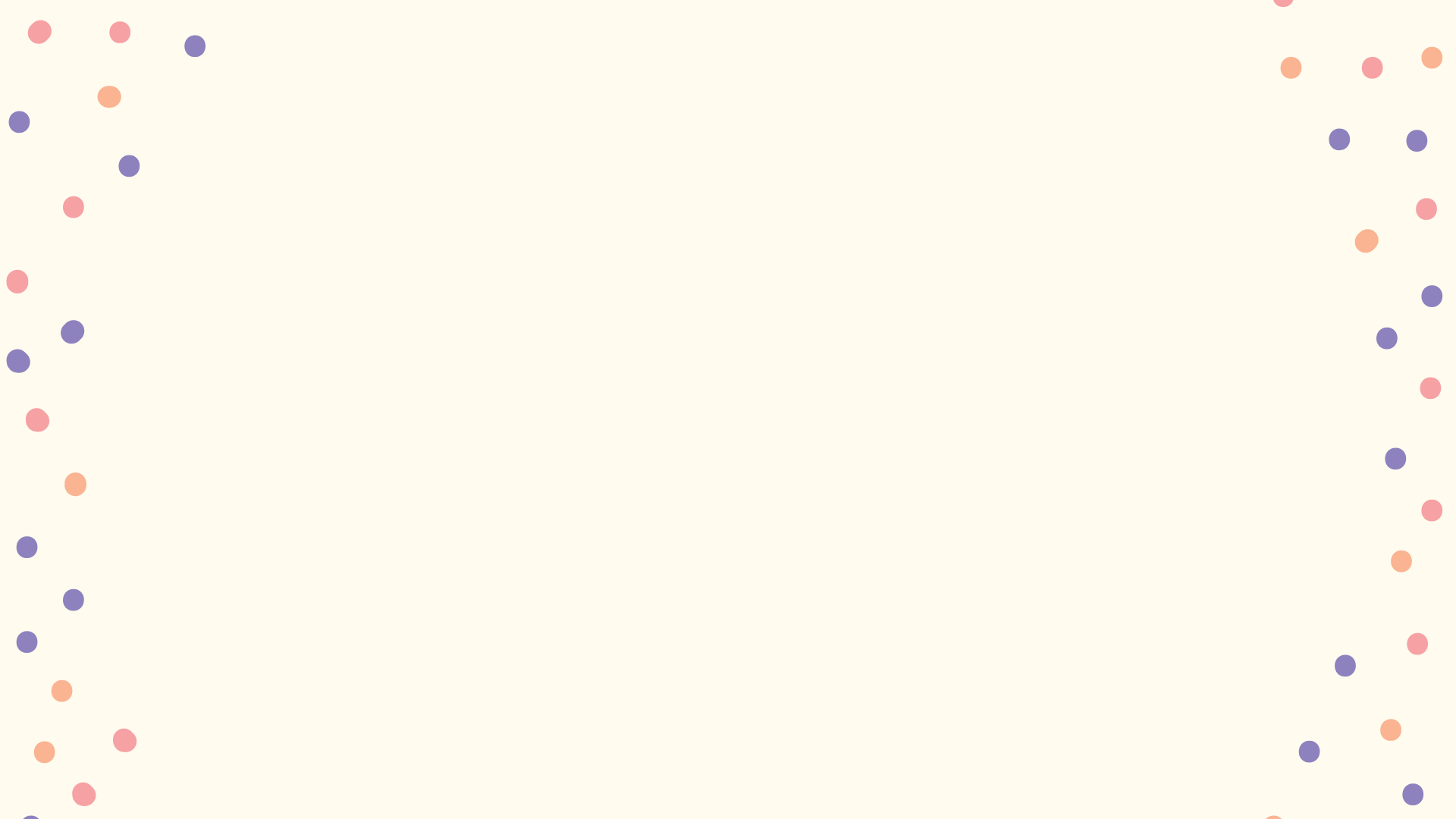 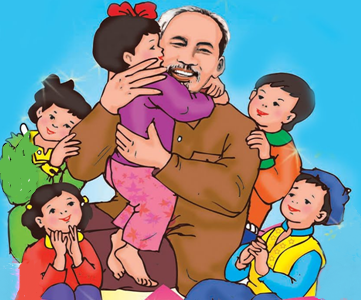 Em vẽ Bác bếHai cháu hai tay 
Cháu Bắc bên nàyCháu Nam bên ấy…
Vẽ hết trang giấyToàn những thiếu nhi 
Theo bước Bác điKhăn quàng đỏ thắm
Bạn nhỏ vẽ Bác Hồ đang bế ai?
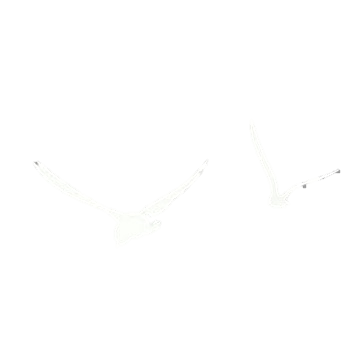 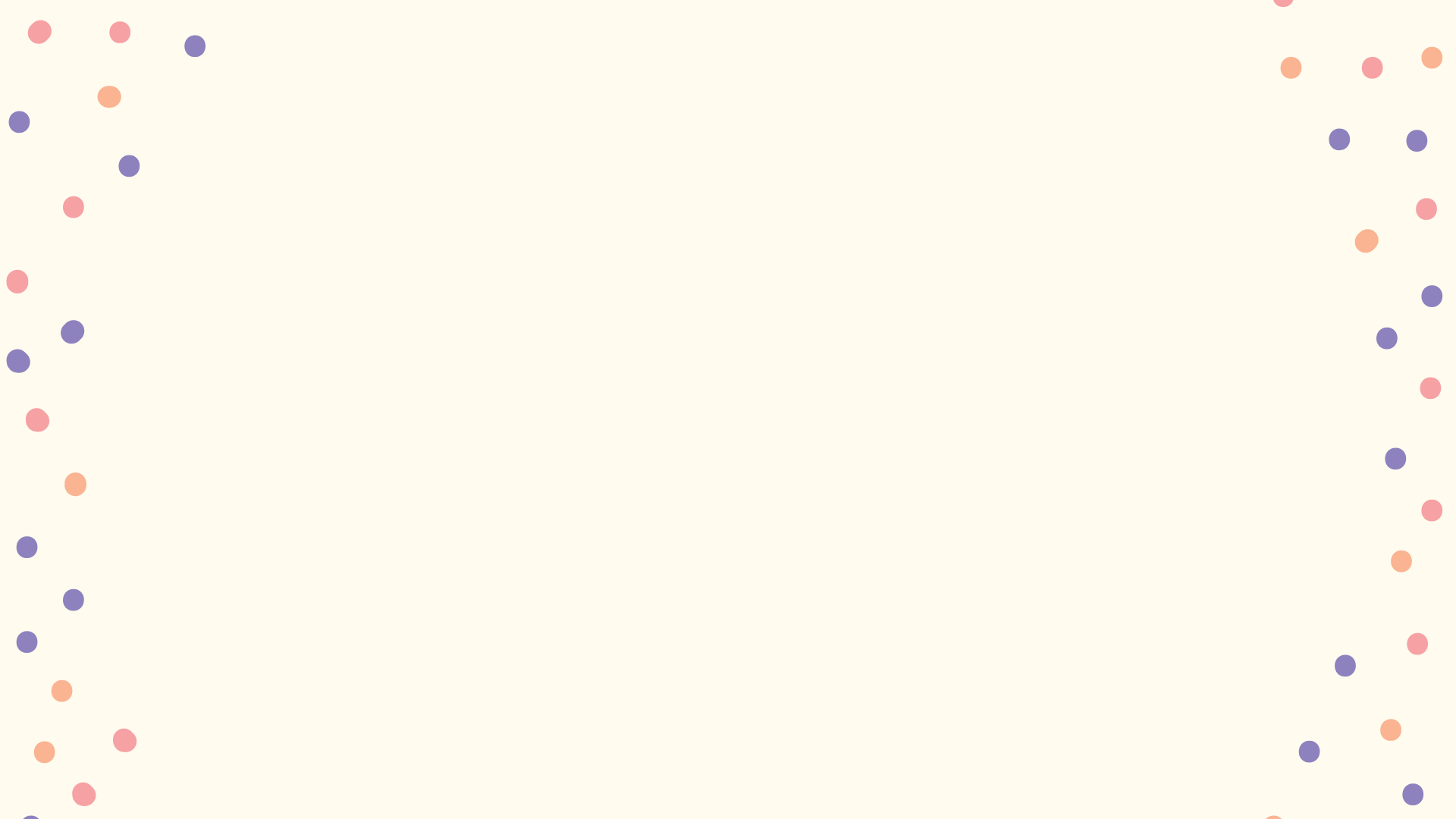 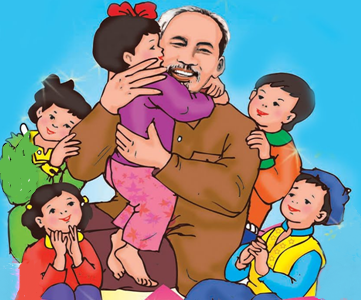 Theo bước Bác điKhăn quàng đỏ thắmEm vẽ chim trắngBay trên trời xanhEm đề dưới tranh” Đời đời ơn Bác”
Ngoài vẽ Bác đang bế thiếu nhi ra
 bạn nhỏ còn vẽ gì nữa?
GIÁO DỤC:
Phải luôn nhớ ơn và kính yêu Bác Hồ